Tecnología
Soluciones e
IMPLEMENTACIÓN
Transformación
POR
Arranque de 
viruta
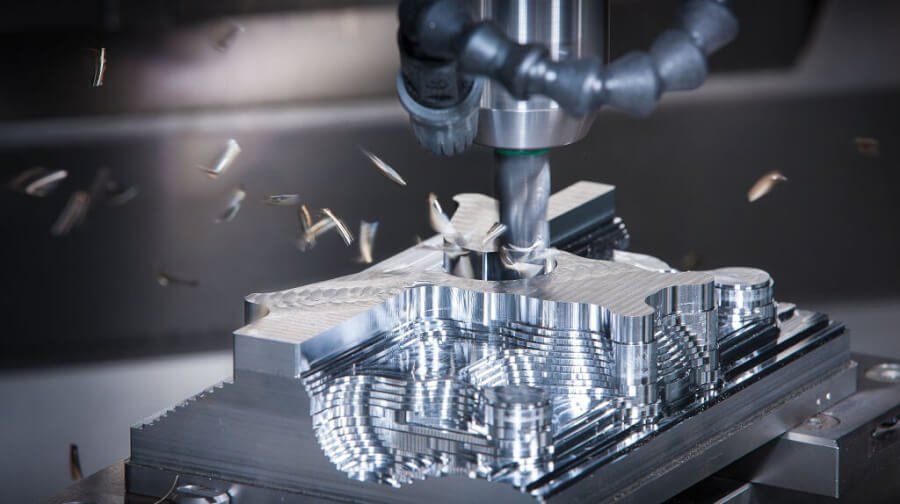 Fabricación de piezas por eliminación de material mediante herramientas de corte.
Estas piezas fueron fabricadas previamente por otros medios como lo pueden ser: Fundición, Forja, laminación, etc.
Presentan características de manera general que los hacen adeptos y propensos a ser seleccionados para mecanizar.
Materiales maquinables.
Variación térmica / Tenacidad / Desgaste
Duración del filo: de la herramienta utilizada y material del mismo
Velocidad de corte: tanto de la máquina como del material 
Potencia herramental: Torque necesario para lograr el corte del material
Temperatura de corte: generada por la fricción. Temperatura de fusión del material
Producción de viruta: de distintos tipos continuas, discontinuas o protuberadas.
Acabado superficial objetivo
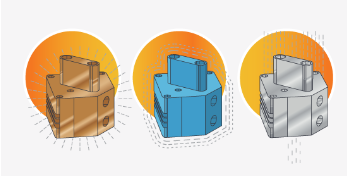 Materiales maquinables.
Ligado a la finalidad de la pieza, presupuesto y tecnología disponible.
Metales: aluminio, aceros, bronce, aleaciones, etc. 
Plásticos: ABS, Teflón, PEEK
Cerámicas: óxidos, monóxidos y materiales compuestos
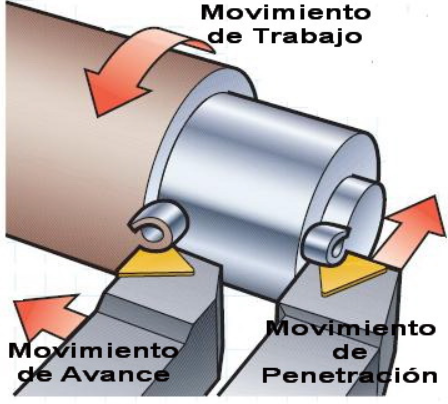 Movimientos en el Mecanizado
Corte: Con este movimiento penetra la herramienta en el material
Avance: Este movimiento es el realizado al desplazar
 Alimentación: Se define con el parámetro de Profundidad de Pasada
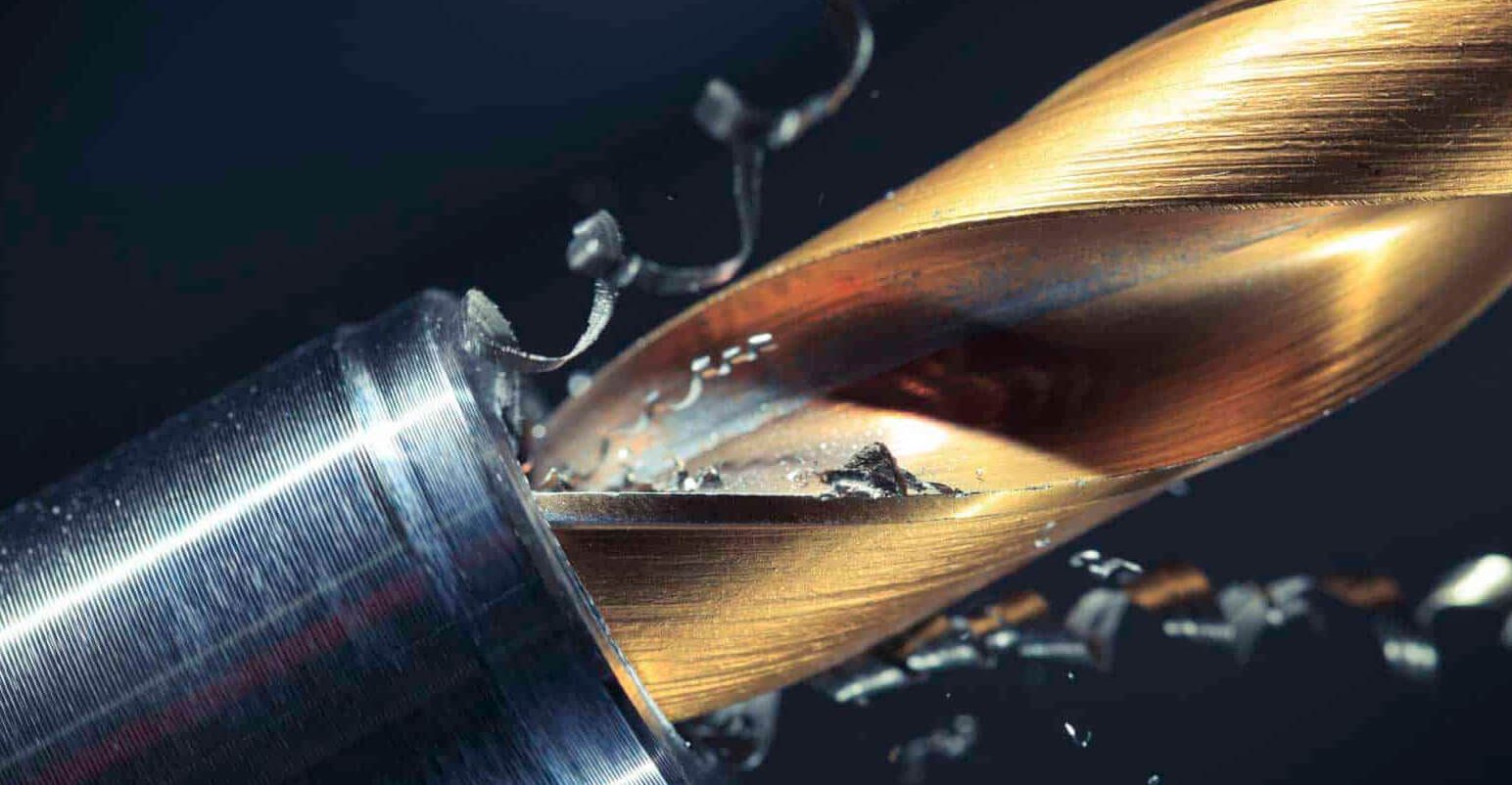 Movimientos en el Mecanizado
Corte: Con este movimiento penetra la herramienta en el material, siendo la causante de producir la viruta. 
Se define mediante la Velocidad de Corte.
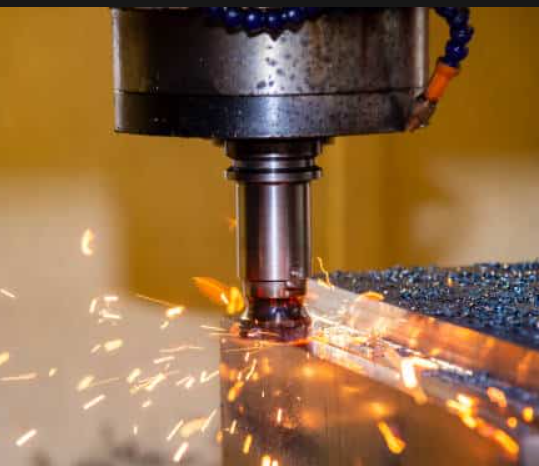 Movimientos en el Mecanizado
Avance: Este movimiento es el realizado al desplazar el punto de aplicación del corte. Se define mediante la 
Velocidad de Avance.
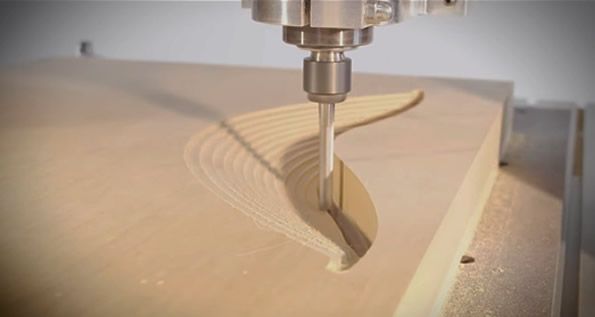 Movimientos en el Mecanizado
Corte: Con este movimiento penetra la herramienta en el material, siendo la causante de producir la viruta. Se define mediante la Velocidad de Corte. 
Avance: Este movimiento es el realizado al desplazar el punto de aplicación del corte. Se define mediante la Velocidad de Avance. 
Alimentación: Se define con el parámetro de Profundidad de Pasada y es el encargado de cortar un espesor del material.
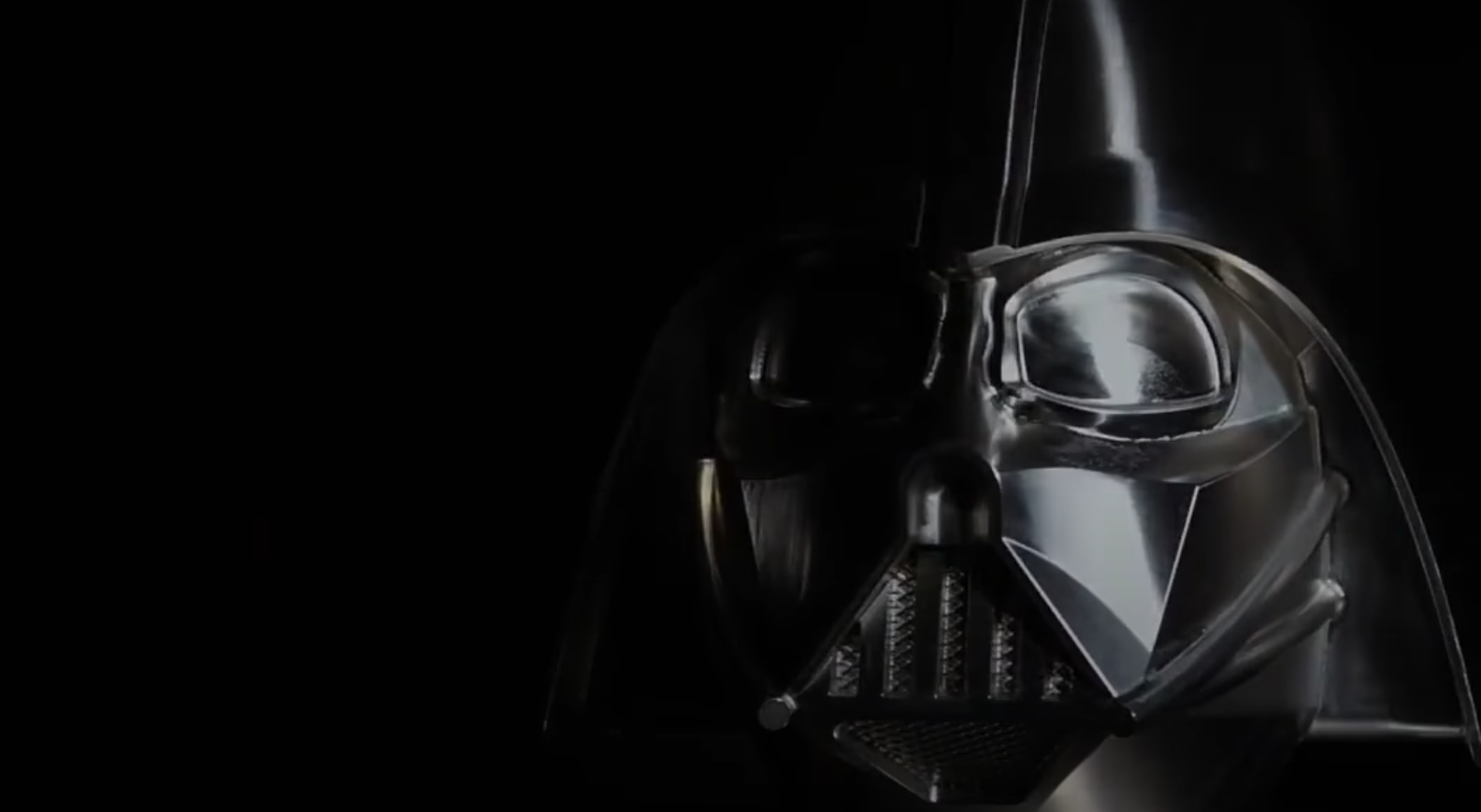 Procesos 
Del 
mecanizado
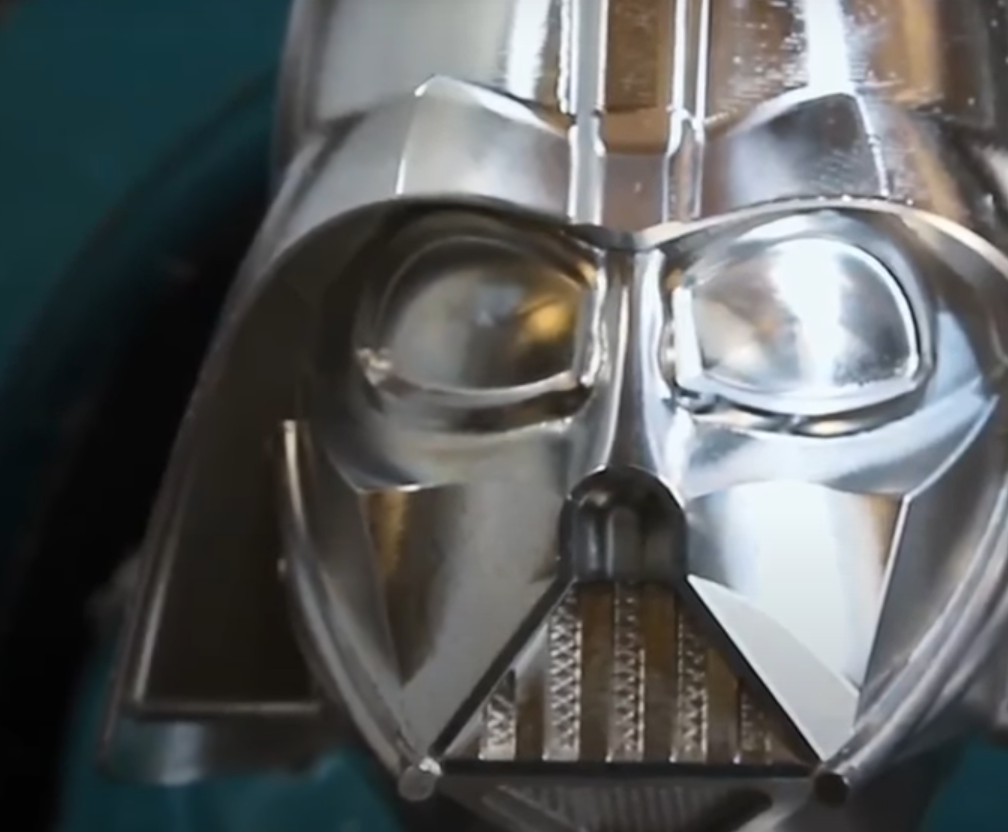 Procesos en el Mecanizado
Desbaste: eliminación de mucho material con poca precisión
Acabado: eliminación de poco material con mucha precisión
Rectificado: acabado superficial de alta precisión
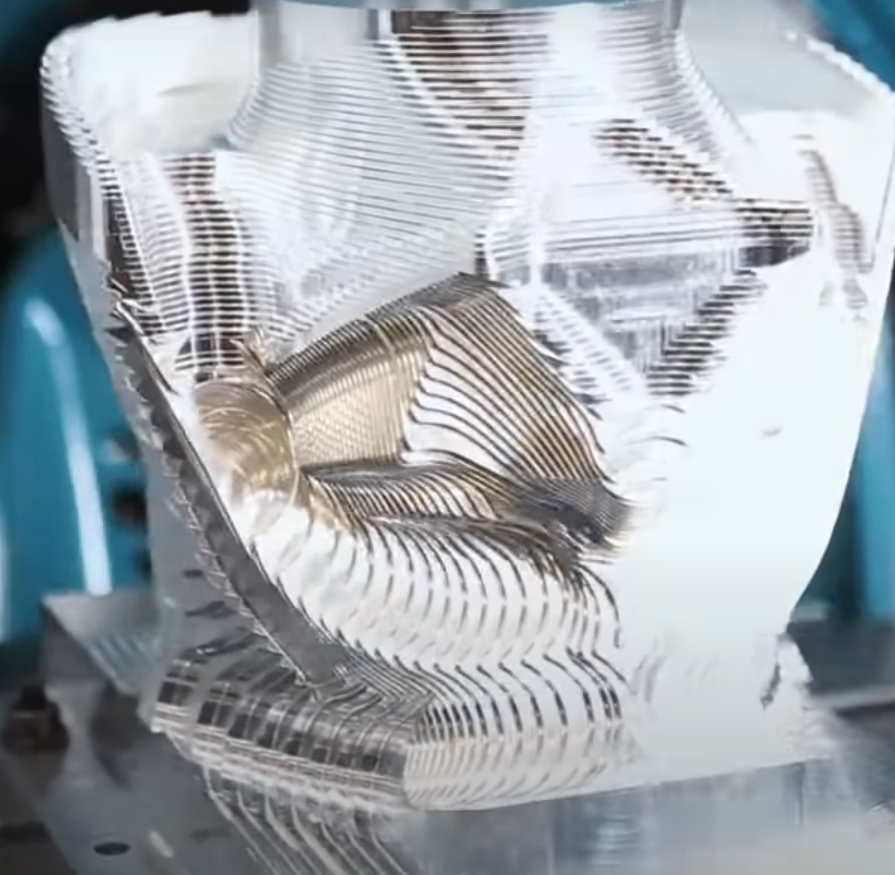 Procesos en el Mecanizado
Desbaste: eliminación de mucho material con poca precisión. 
Es un proceso intermedio que se utiliza para acercarse a las dimensiones finales de la pieza en un corto periodo de tiempo. Requiere alta velocidad de avance y de corte
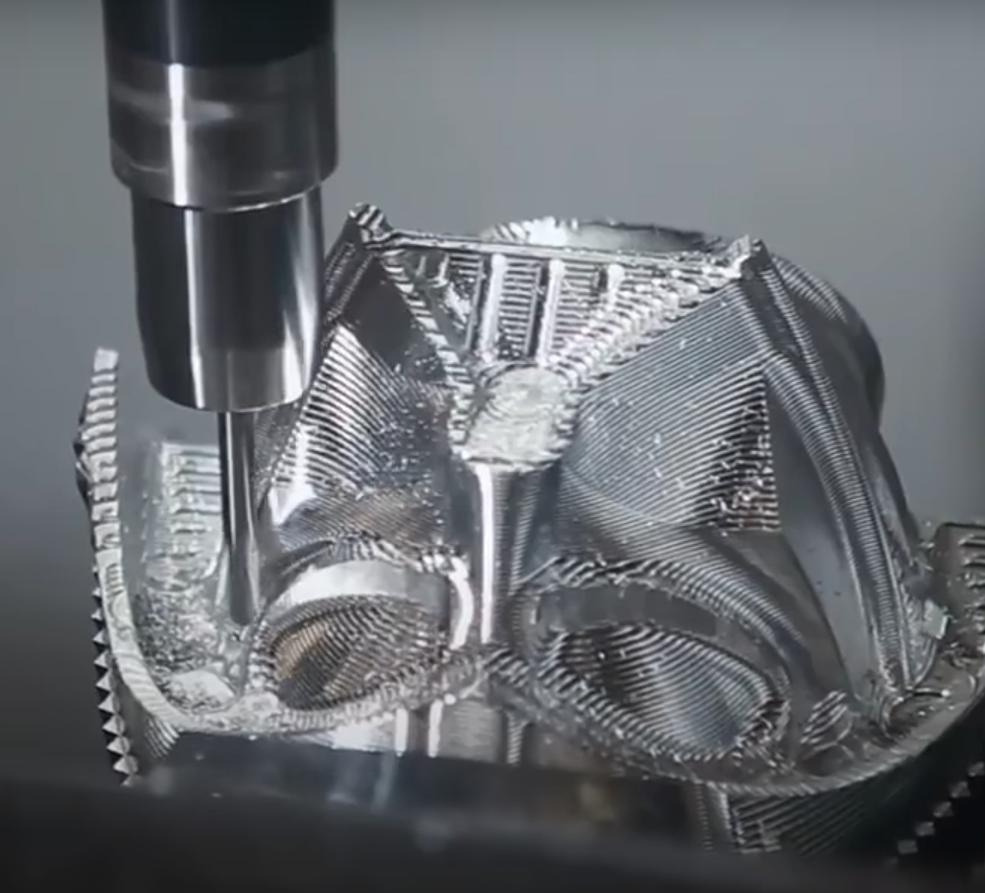 Procesos en el Mecanizado
Acabado: eliminación de poco material con mucha precisión
Proceso final cuyo objetivo es el de dar el acabado superficial que se requiera a las distintas superficies de la pieza. Se utiliza pensando en tener una superficie con poca rugosidad. Velocidad de avance baja y velocidades de corte altas.
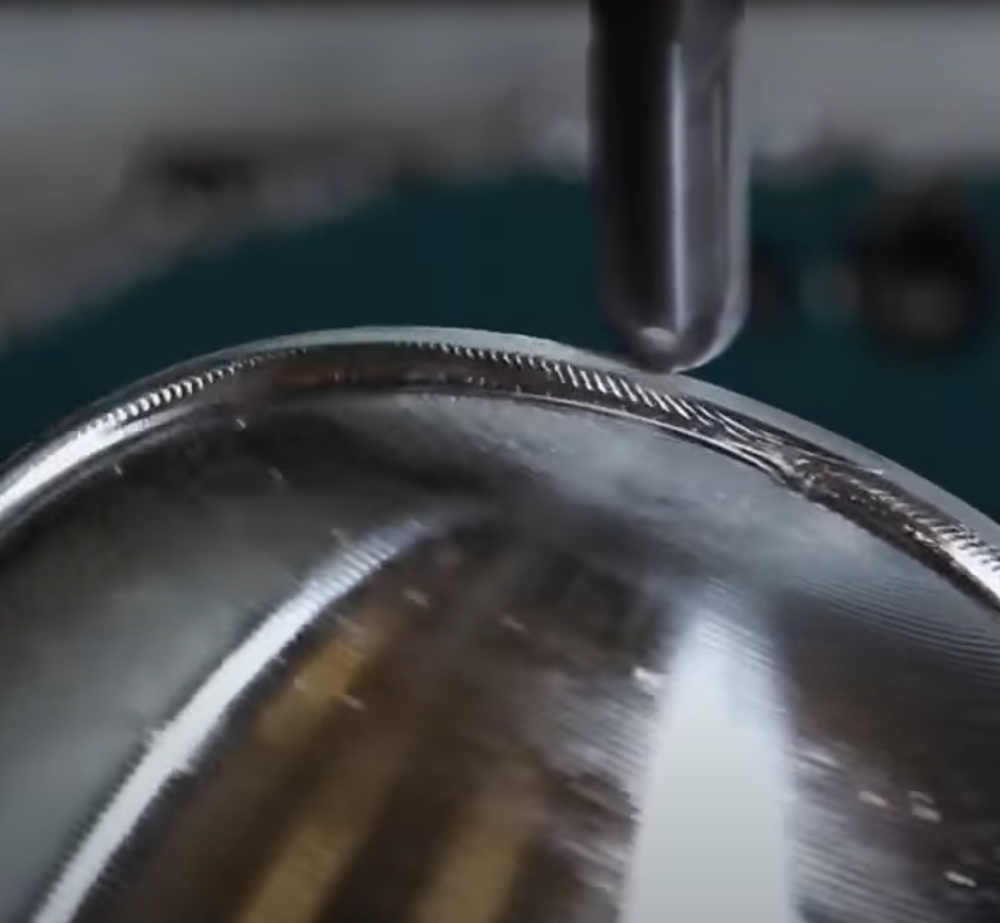 Procesos en el Mecanizado
Rectificado: acabado superficial de alta precisión
Las velocidades tanto de corte como de avance son muy altas, desprendiendo partículas por abrasión.
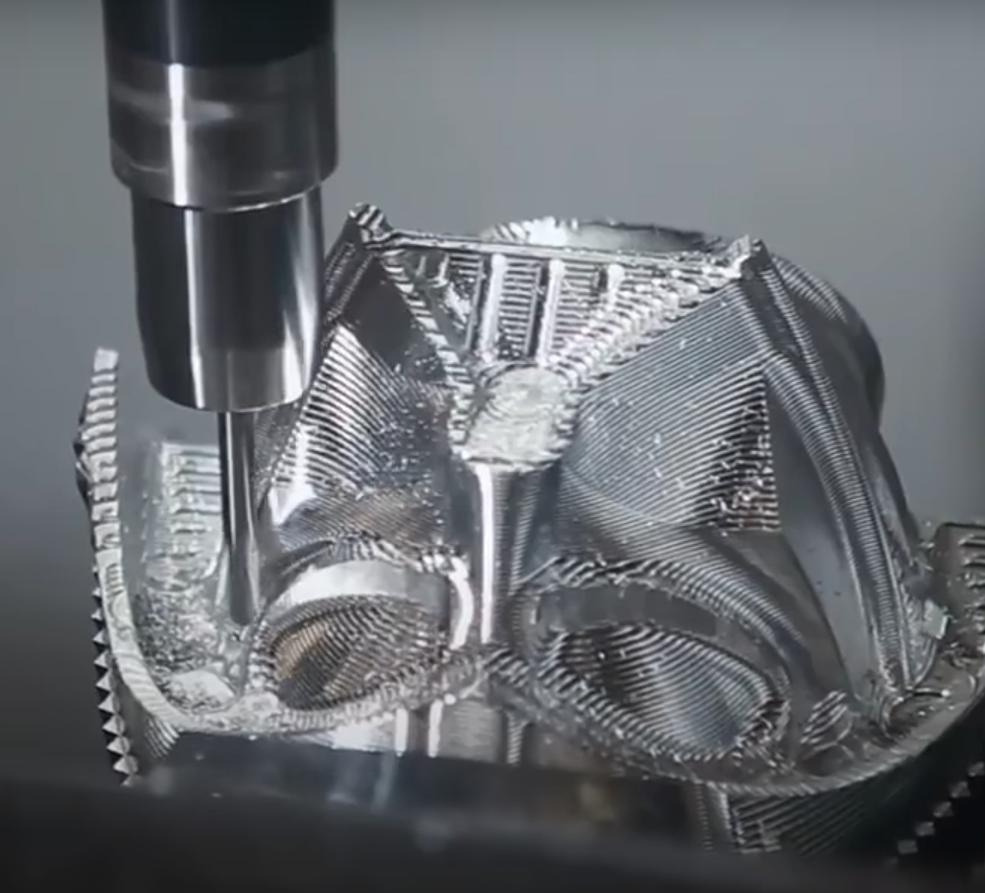 Procesos en el Mecanizado
Desbaste: eliminación de mucho material con poca precisión
Acabado: eliminación de poco material con mucha precisión
Rectificado: acabado superficial de alta precisión
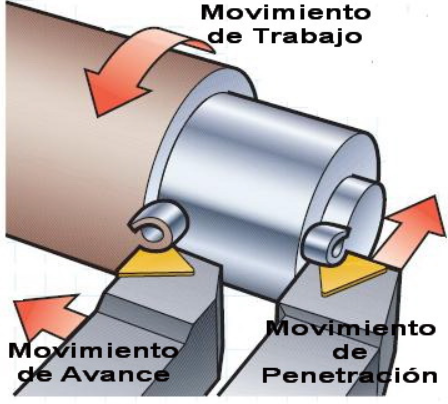 Movimientos en el Mecanizado
Corte: Con este movimiento penetra la herramienta en el material, siendo la causante de producir la viruta. Se define mediante la Velocidad de Corte. 
Avance: Este movimiento es el realizado al desplazar el punto de aplicación del corte. Se define mediante la Velocidad de Avance. 
Alimentación: Se define con el parámetro de Profundidad de Pasada y es el encargado de cortar un espesor del material.
Ejes de torneado
Corte: Con este movimiento penetra la herramienta en el material, siendo la causante de producir la viruta. Se define mediante la Velocidad de Corte. 
Avance: Este movimiento es el realizado al desplazar el punto de aplicación del corte. Se define mediante la Velocidad de Avance. 
Alimentación: Se define con el parámetro de Profundidad de Pasada y es el encargado de cortar un espesor del material.
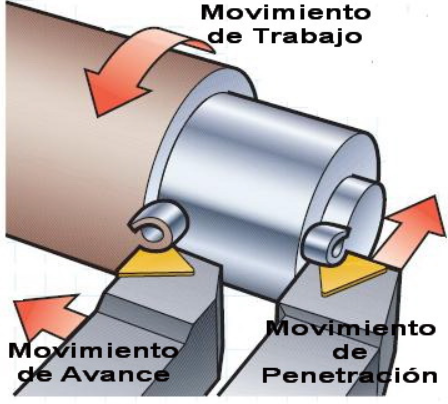 Movimientos en el Mecanizado
Corte: Velocidad de Corte en m/min, diámetro, RPM y cantidad de dientes.
 
Avance: Velocidad de avance, Avance por vuelta, avance por diente y número de dientes
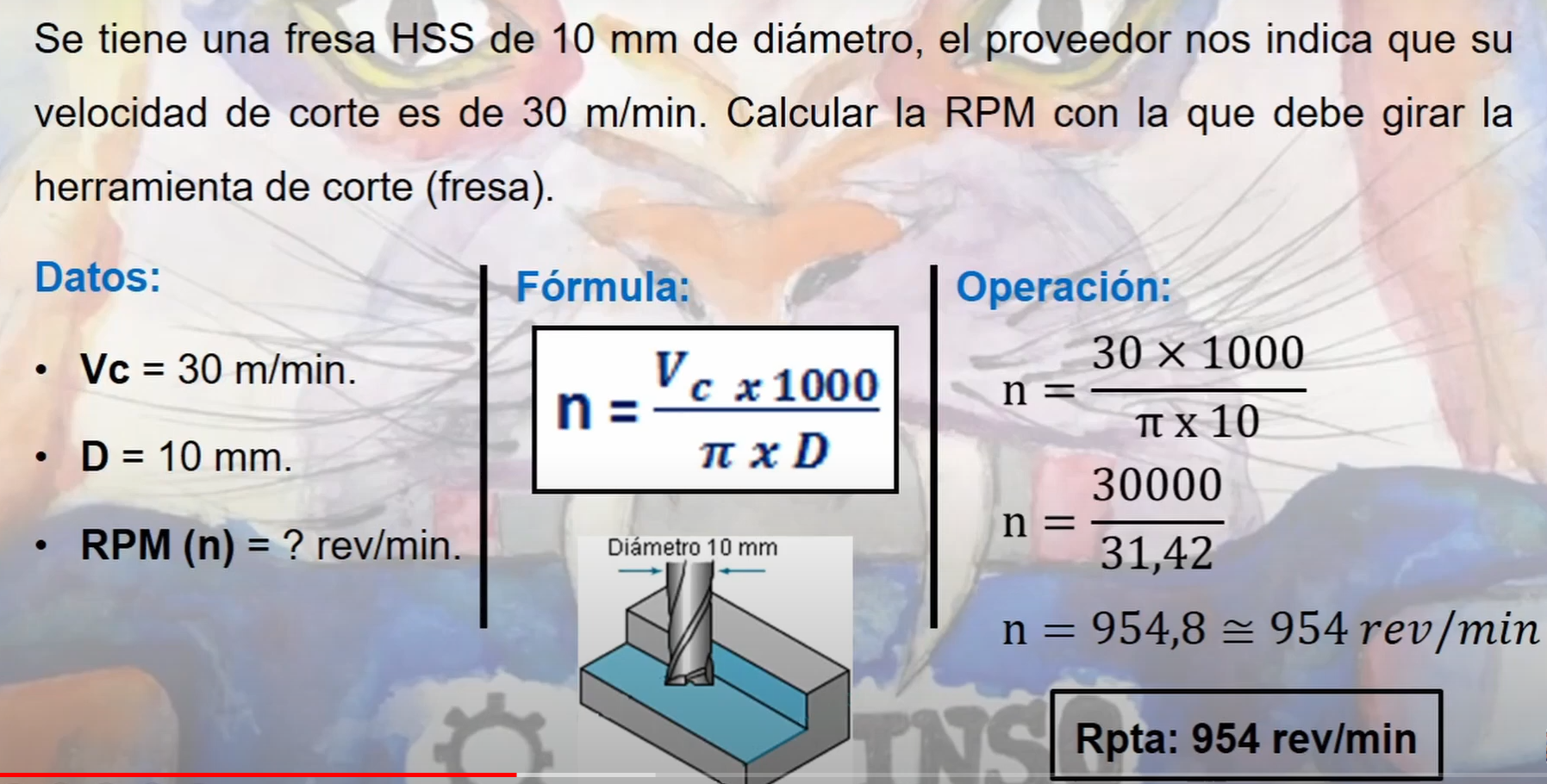 Ejes de torneado
Corte: Con este movimiento penetra la herramienta en el material, siendo la causante de producir la viruta. Se define mediante la Velocidad de Corte. 
Avance: Este movimiento es el realizado al desplazar el punto de aplicación del corte. Se define mediante la Velocidad de Avance. 
Alimentación: Se define con el parámetro de Profundidad de Pasada y es el encargado de cortar un espesor del material.
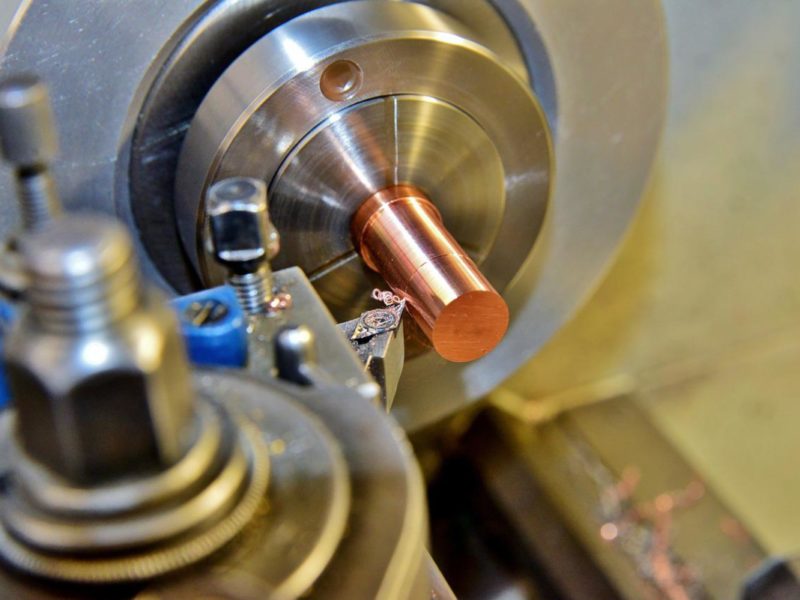 Torneado
Proceso de mecanizado en el cual la pieza gira sobre un eje, removiendo material al ponerse en contacto con una herramienta de corte FIJA .
Los objetos resultantes son procesos de revolución (Generalmente)
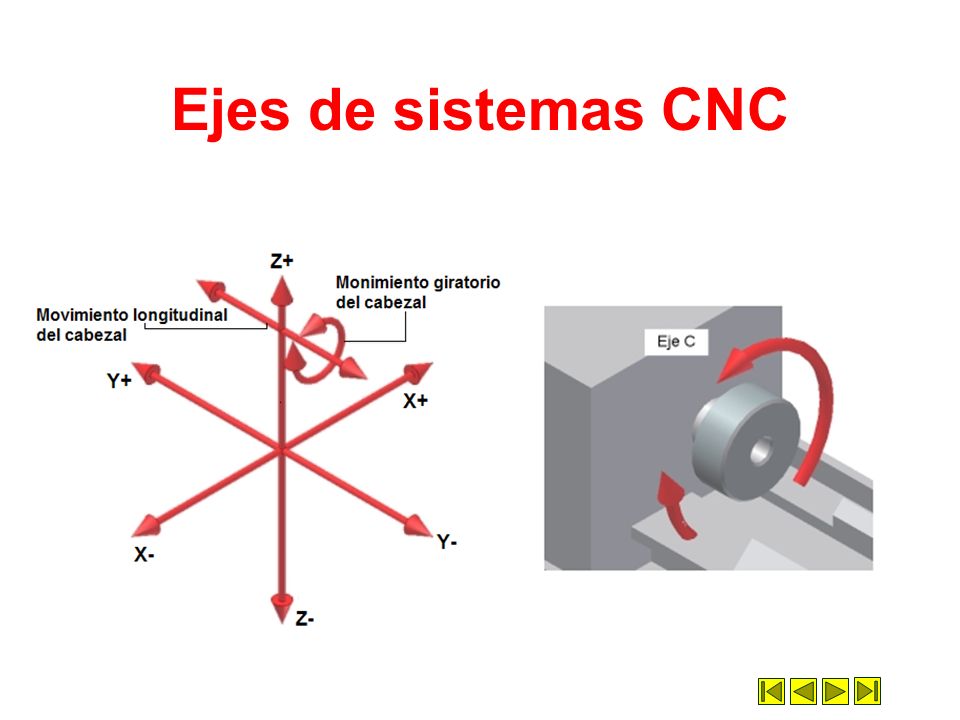 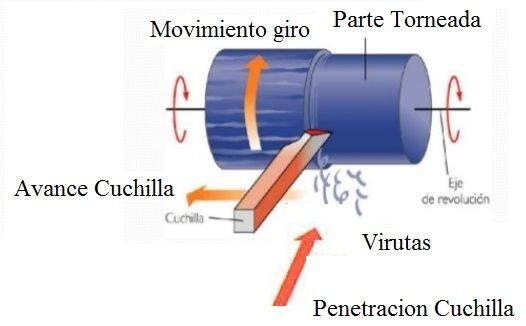 Torneado
Giro de la máquina 	RPM
Profundidad  	 	mm/s
Avance 		M/min
Operaciones
Torneado longitudinal 	1
Torneado de perfiles 		2
Refrentado 			3
Roscado
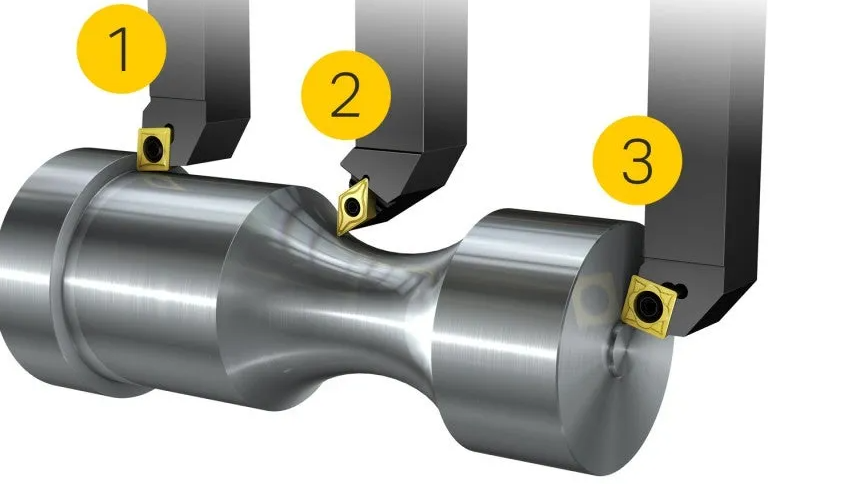 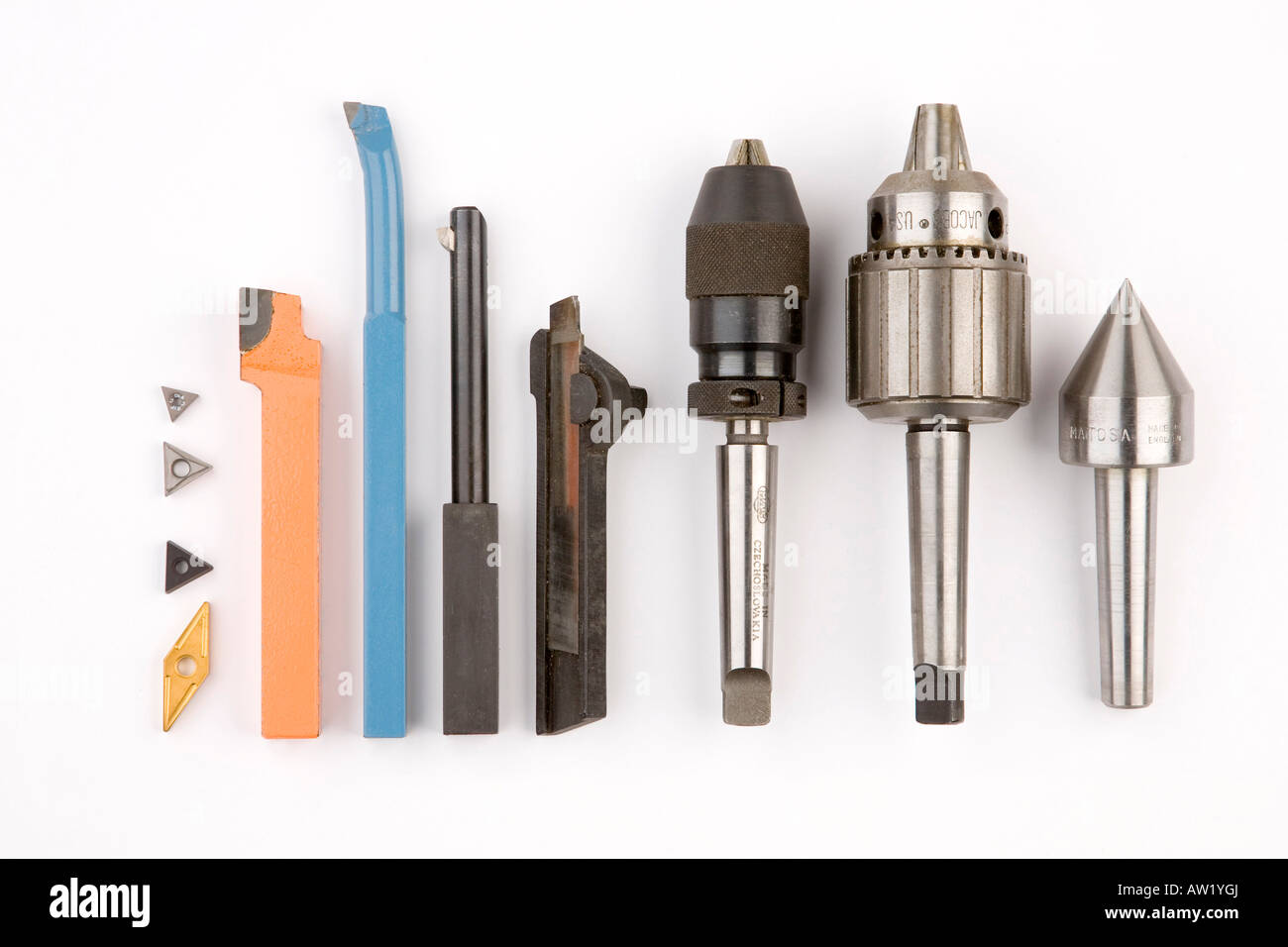 TorneadoHerramientas
Filo y Geometría 
Propiedades
Resistencia al desgaste
Resistencia a la rotura
Resistencia a la temperatura

Clasificaciones y normativas
Puntas y portador 	 (Corte) 
Buriles 		 (Corte) 
Mandril 		 (Sujetar broca) 
Punta eje 		 (Dar estabilidad)
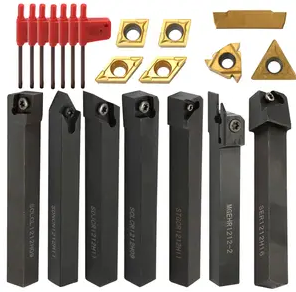 TorneadoHerramientas
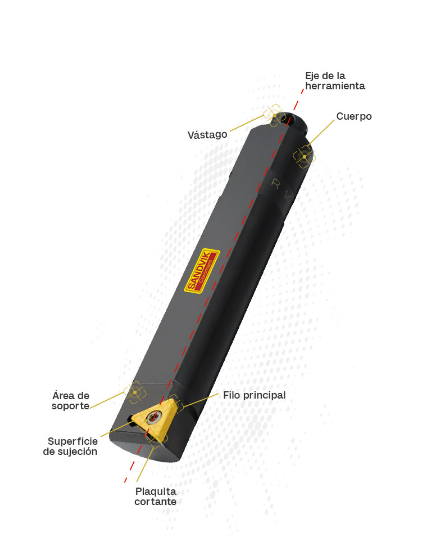 Filo y Geometría 
Dependiendo del objetivo y operación es la geometría de la herramienta 
Puntas y buriles
Filos fabricados en materiales endurecidos, a veces recubiertos o tratados especialmente
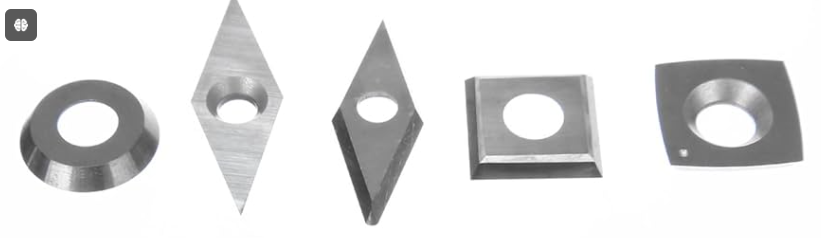 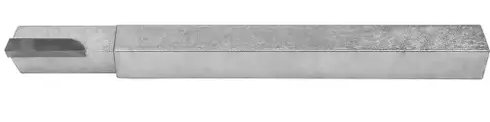 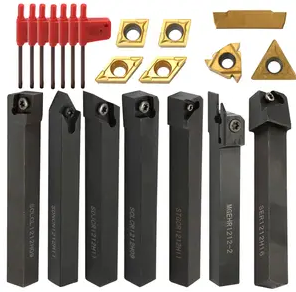 TorneadoHerramientas
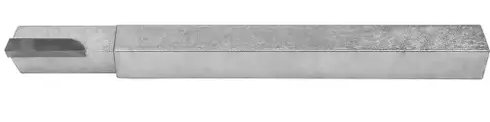 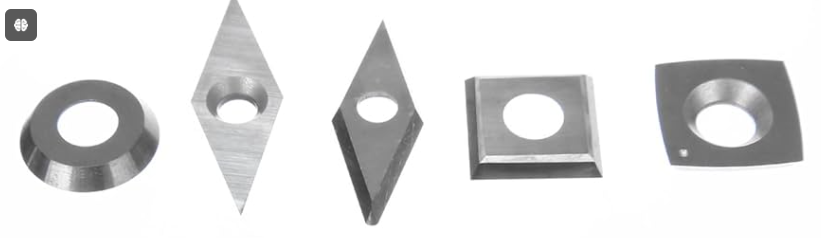 Filo y Geometría 
Dependiendo del objetivo y operación es la geometría de la herramienta 
Puntas y buriles
Filos fabricados en materiales endurecidos, a veces recubiertos o tratados especialmente
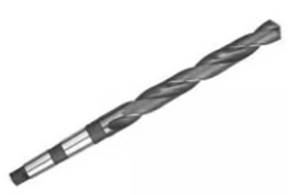 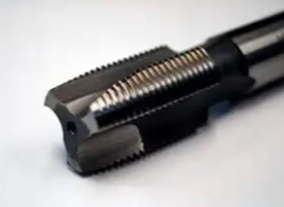 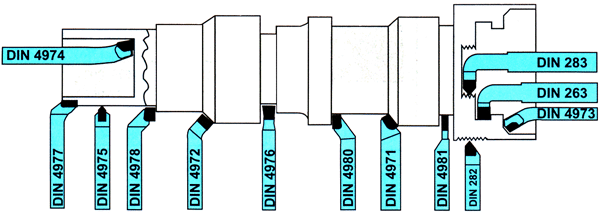 TorneadoHerramientas
Geometría y clasificación ISO/DIN
Clasificadas según su uso y finalidad.
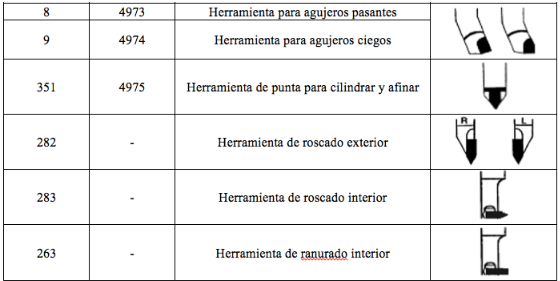 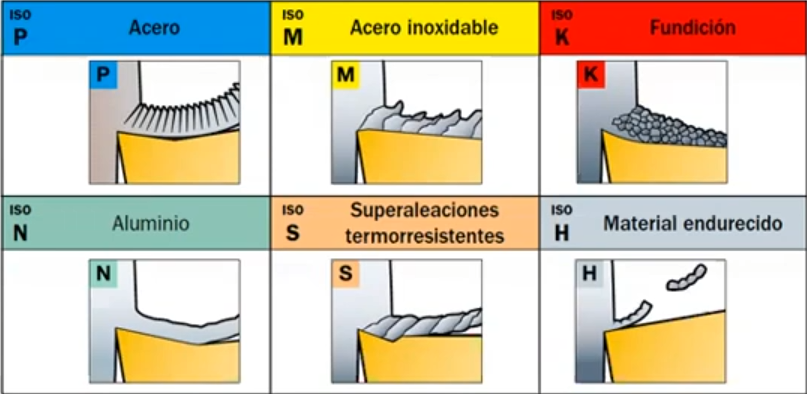 TorneadoHerramientas
Dureza y tenacidad
Clasificación 
Según sea el material a mecanizar
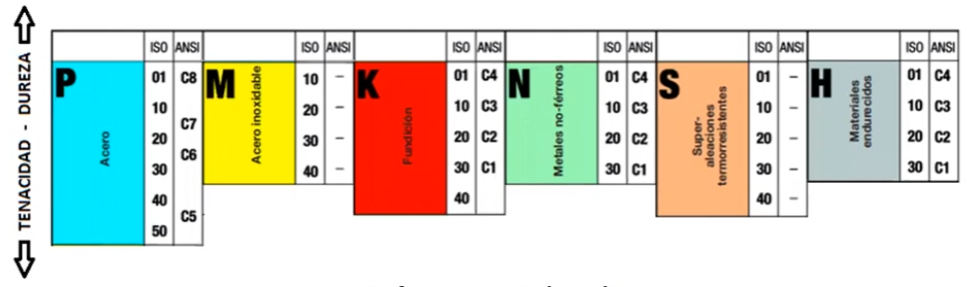 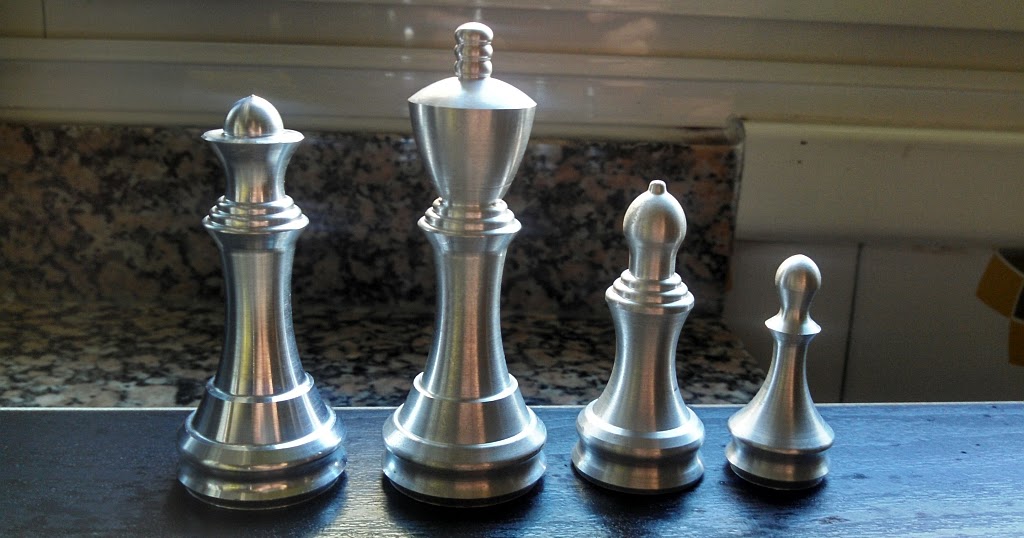 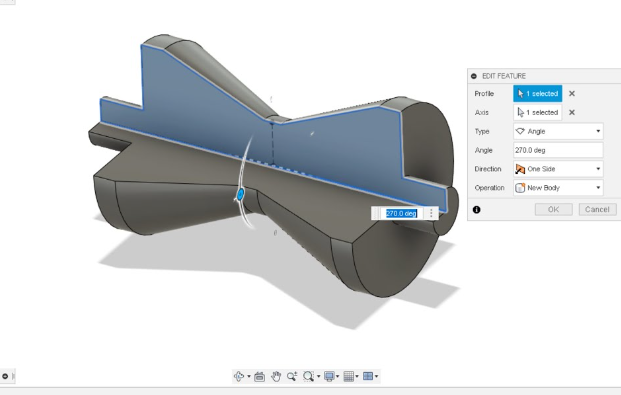 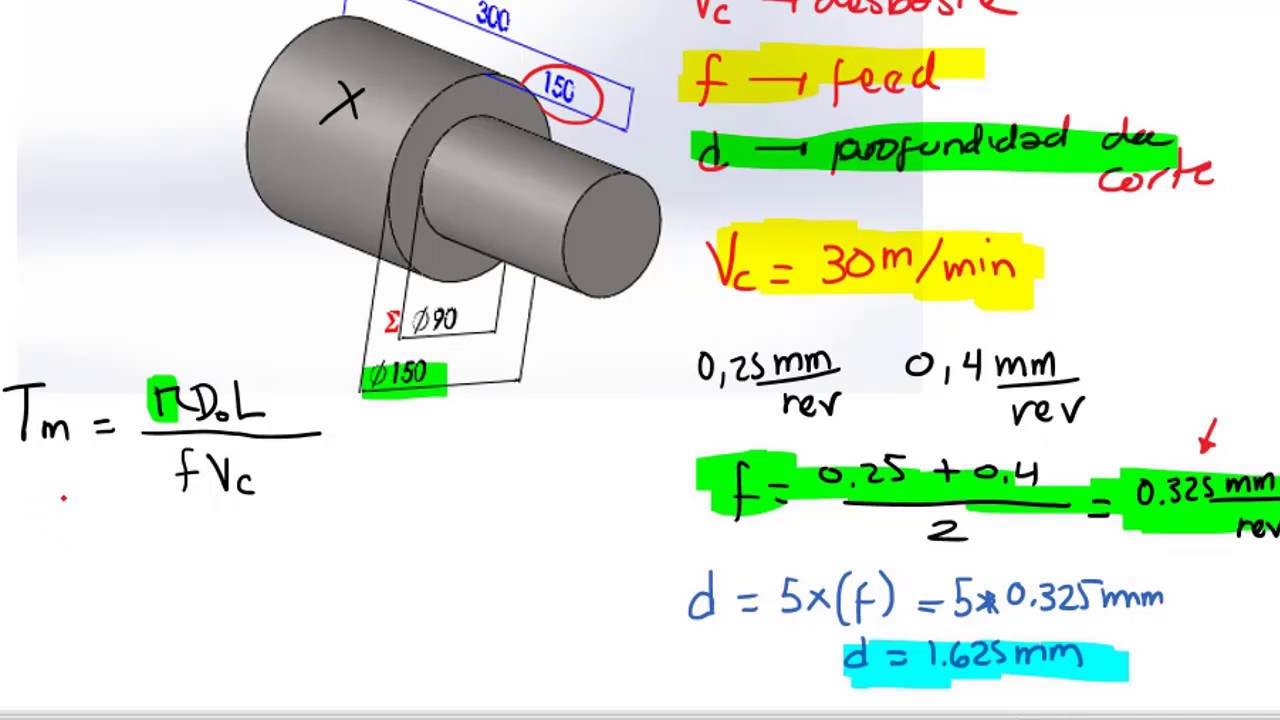 Tiempos de Torneado
Fórmulas y métodos para obtener tiempos de mecanizado según materiales, revoluciones y diversos factores.
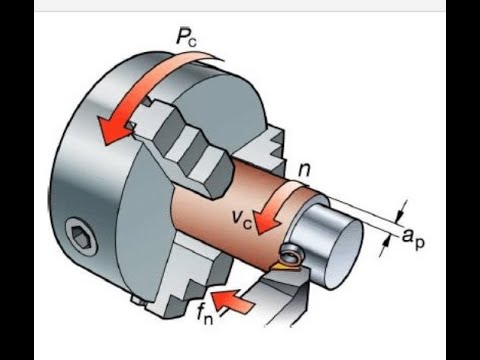 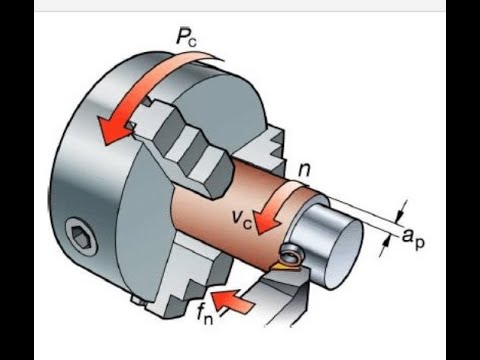 Tiempos de Torneado
D0 = Dimensión inicial 
D1 = Dimensión final
L    =  Longitud
F    = Avance 
TM = Tiempo maquinado
V    = Velocidad
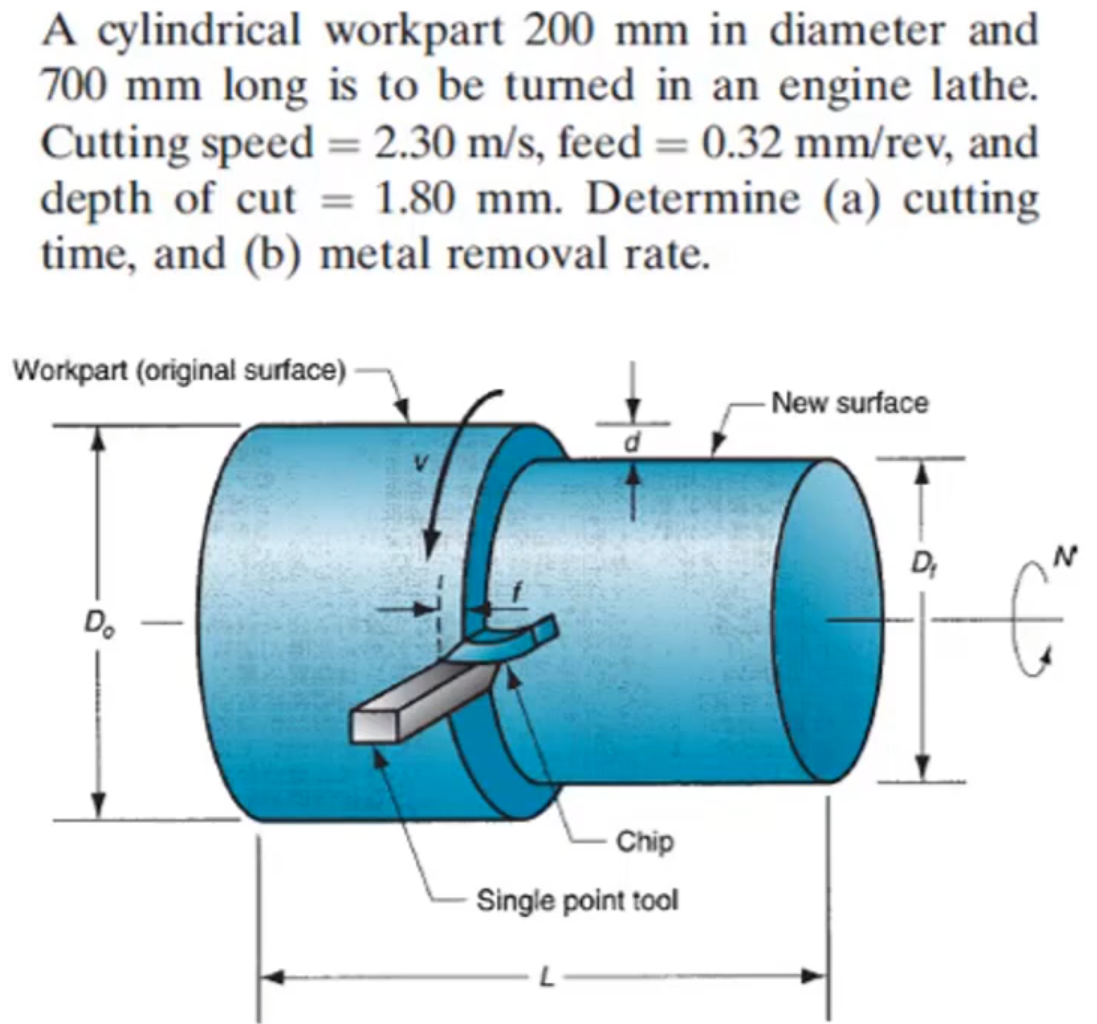 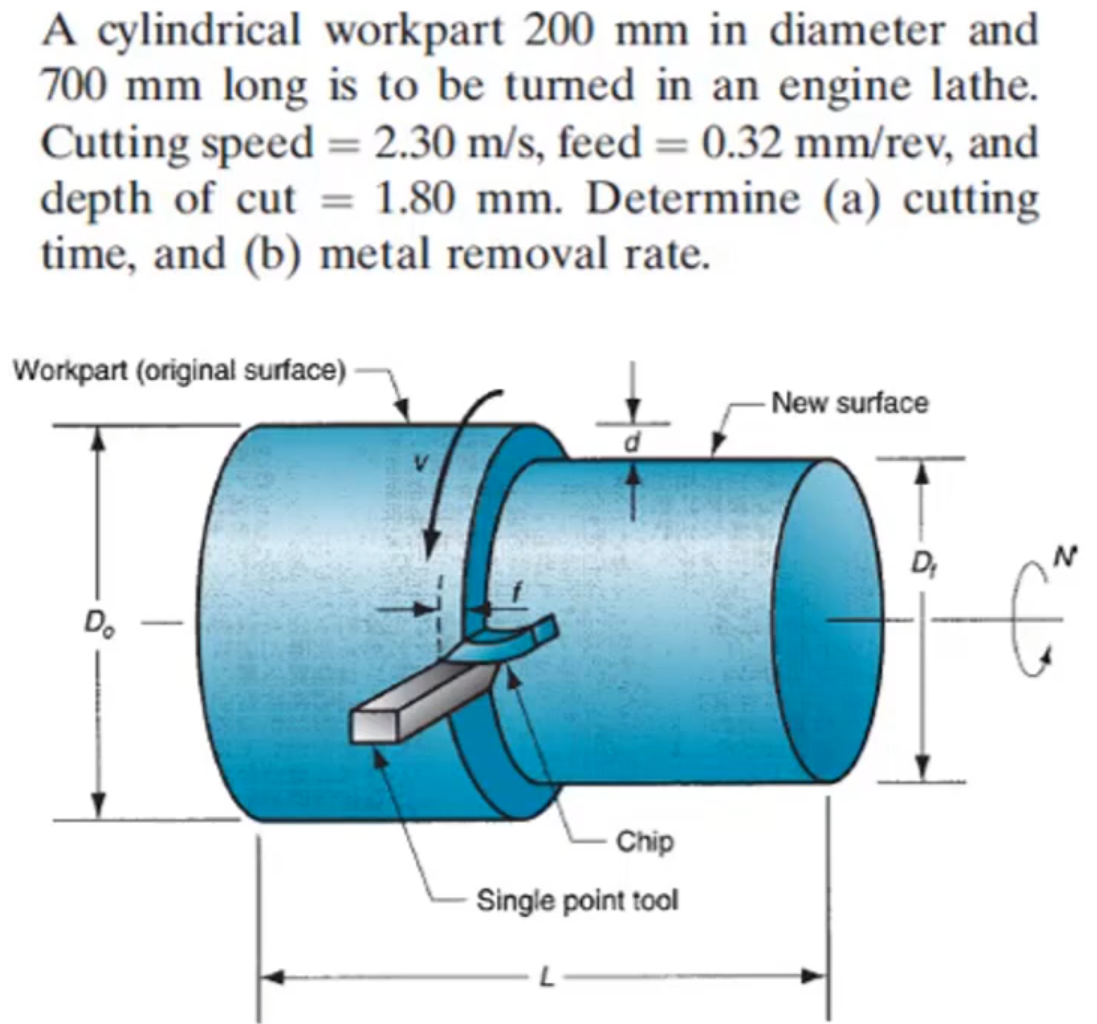 Tiempos de Torneado
D0 = Dimensión inicial 
D1 = Dimensión final
d    = Profundidad de Corte  
L    =  Longitud
F    = Avance 
TM = Tiempo maquinado
V    = Velocidad
N   = Revoluciones
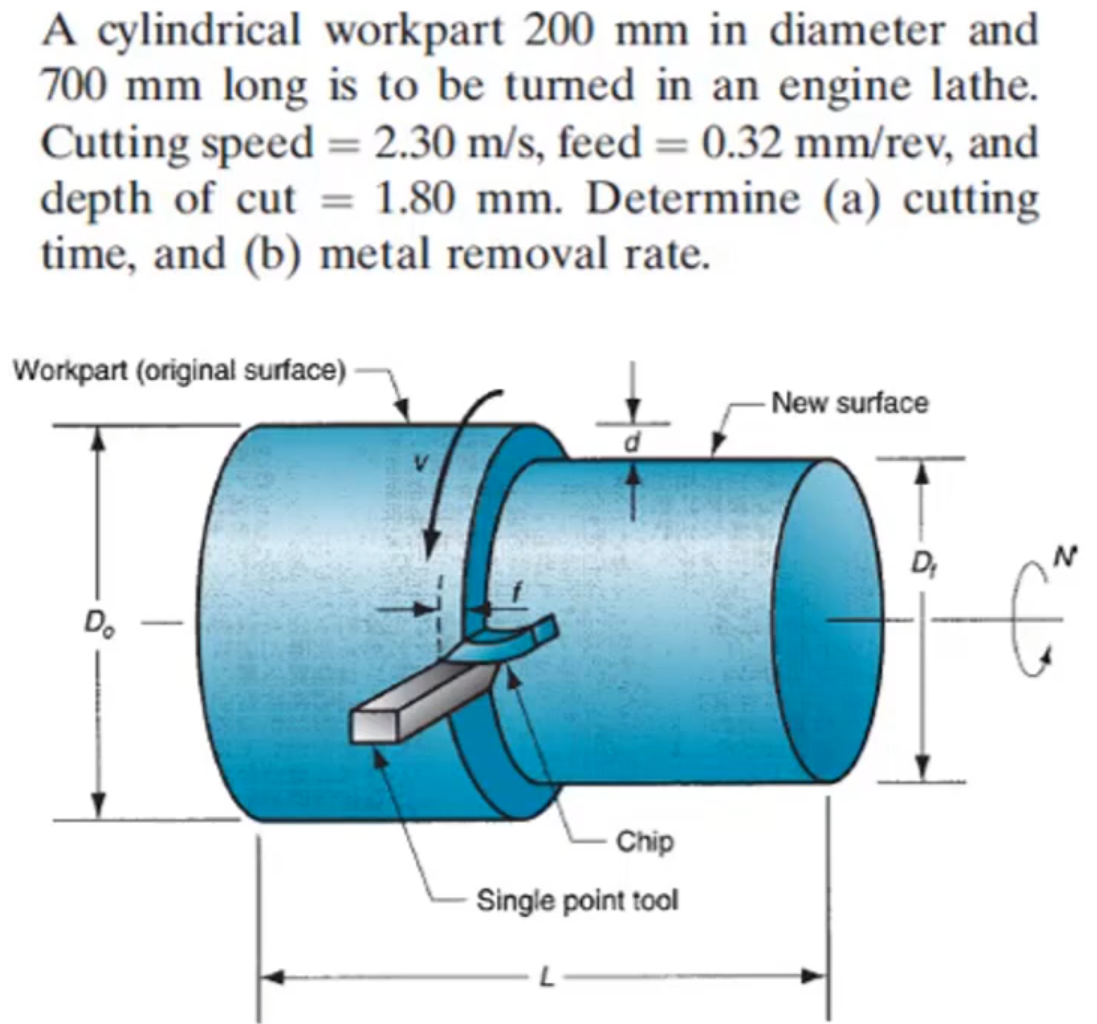 Tiempos de Torneado
D0 = mm
D1 = mm 
D   = mm 
L    = mm
F    = mm
TM = seg
V    = m/min
N   = rpm
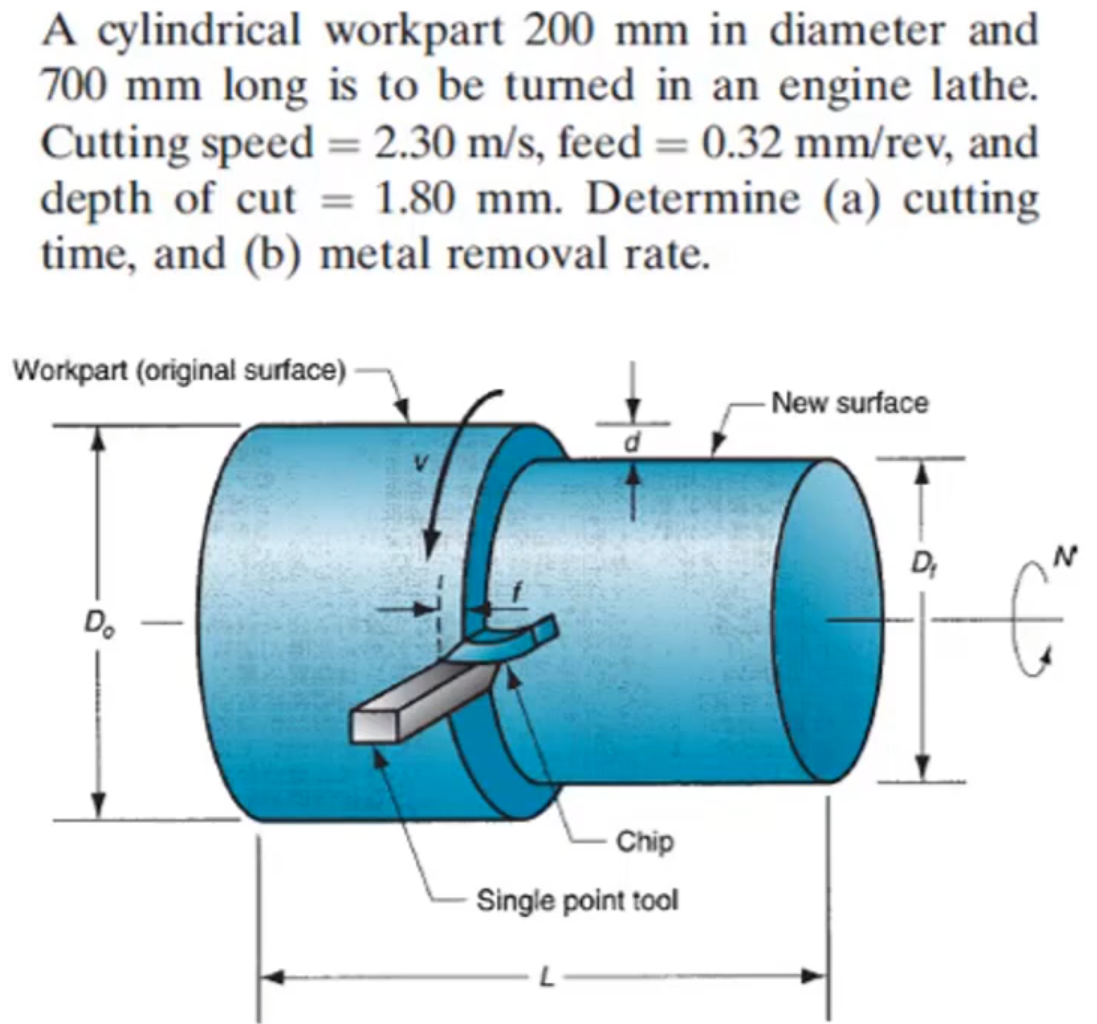 Tiempos de Torneado
D0 = mm
D1 = mm 
D   = mm 
L    = mm
F    = mm/rev
TM = seg.
V    = m/min
N   = rpm